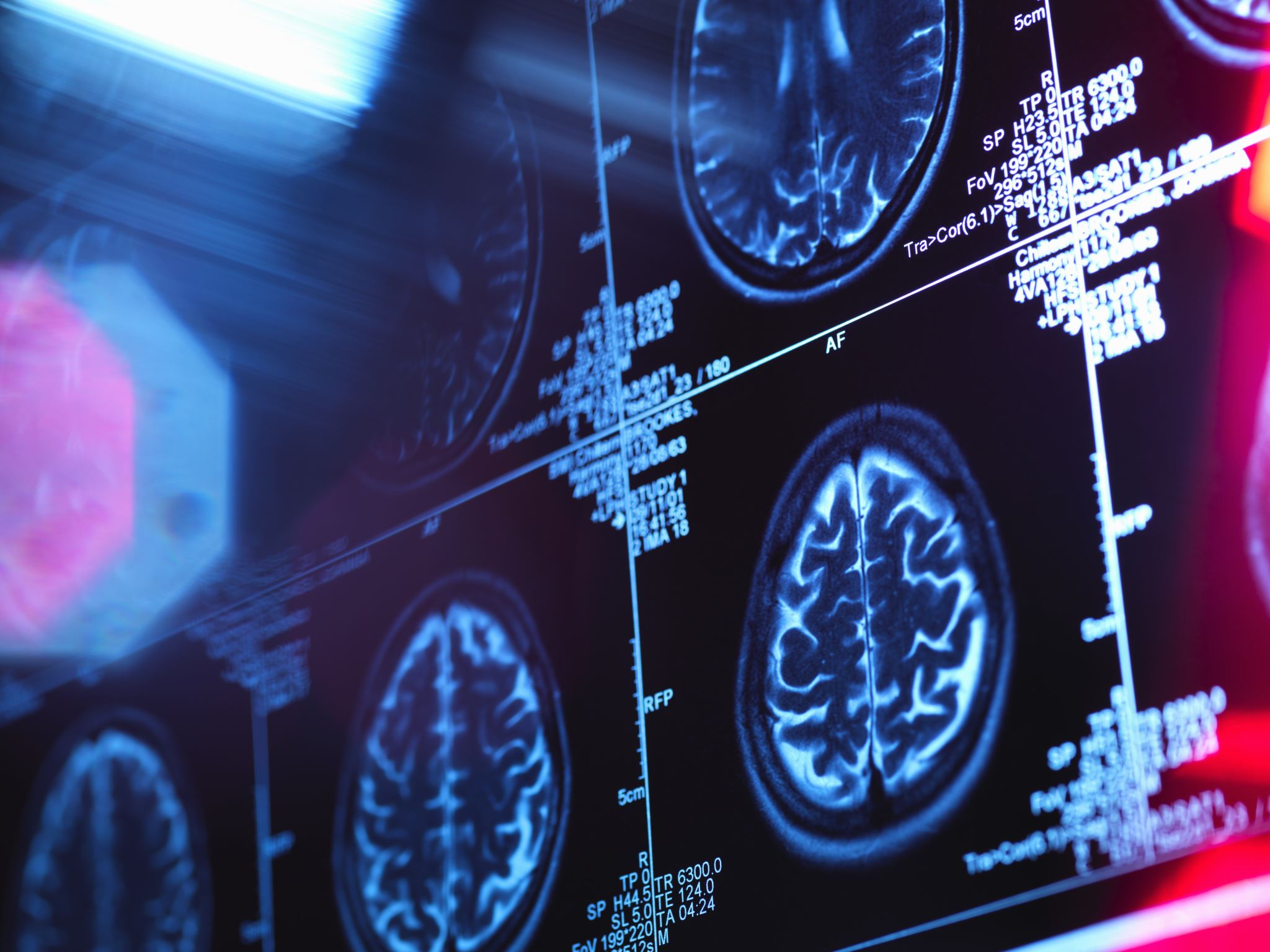 Surgical Assessment Unit
An overview SAU prior to COVID 19
SAU during COVID 19
Reducing the number of chairs in the waiting room from 12-6
6 Beds changed to 3 trolleys
SAU email set up
 Giving patients time slots and the development of the dashboard 
The risk register was updated to highlight that patients might be asked to wait in their cars if there was no space in the waiting room
The Registrars started earlier and were mainly based in SAU as there was no surgery. Thus creating a fast efficient service as a decision maker was reviewing in a timely manner
Reduced number of patients as reluctant to come into hospital
The benefits to the patients and staff.
How we can continue to provide a good service?
Staffing Levels
At the start of the improvements we had reduced numbers of patients averaging 7 patients needing to be assessed and plans made. These patients were cared for by 1 band 5 nurse and 1 HCSW. 
This has now increased back to normal levels averaging 14, but there is still only 1 permanent nurse and HCSW and when available a bank Admin and occasionally another band 5  on a late shift, some who have not worked on the unit before.
How we can continue to provide a good service?
Radiology
Xray's and Ultrasounds booked, completed and reviewed in a timely manner.
Depending on the time of assessment can lead to delays in scans and time they are reviewed
SAU dashboard
 The dashboard has been developed to help with social distancing and patient flow
Education on using the dashboard
Teaching Urology, O&G, Surgery, HANT and Site on using the dashboard. This will enable them to see how many patients are booked into SAU and that the appropriate patient is admitted for assessment at an appropriate time to allow patient flow.
How we can continue to provide a good service?
Decision maker
A decision maker is key to SAU running smoothly.
At the start having the registrar based in SAU the patients got seen promptly and decisions made.
Patients had short waiting times 
Theatre time has now increased and the registrar and consultant can be tied up in theatre for hours leaving SAU without a decision maker = Delay in flow.